Mechanics of Wind Turbines
Aaron Lavine
Motivation
Alternative and sustainable solution to harvesting energy and generating electricity.
Wind power accounts for only 5.7% of total power generation in the US.
Efficient design and construction of these structures depends entirely on the mechanics each member experiences.
Mechanics in focus:
Forces and torque rotating the blades
Horizontal load bending the tower
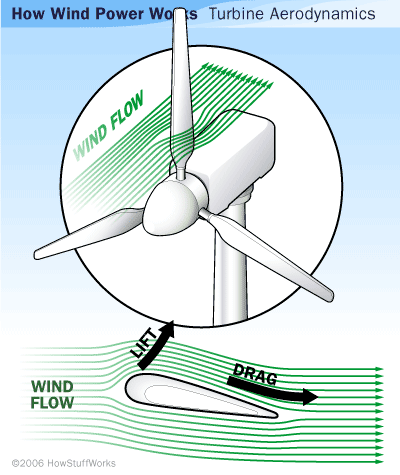 Blade Rotation Calculation
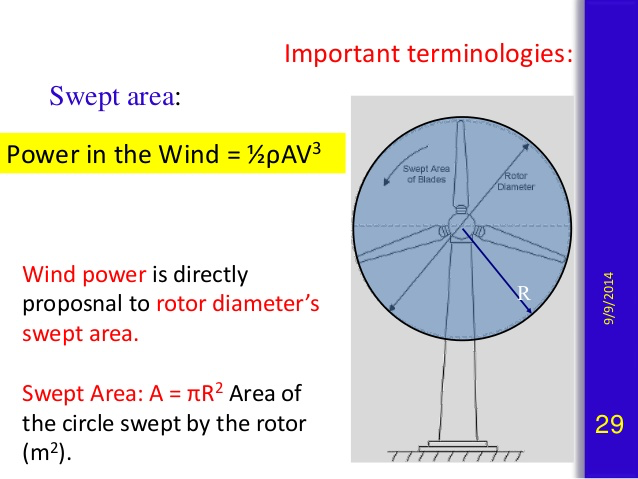 Rotation (Gusty Wind)
Bending Failure of Tower
What similarity do you notice in these two failures?
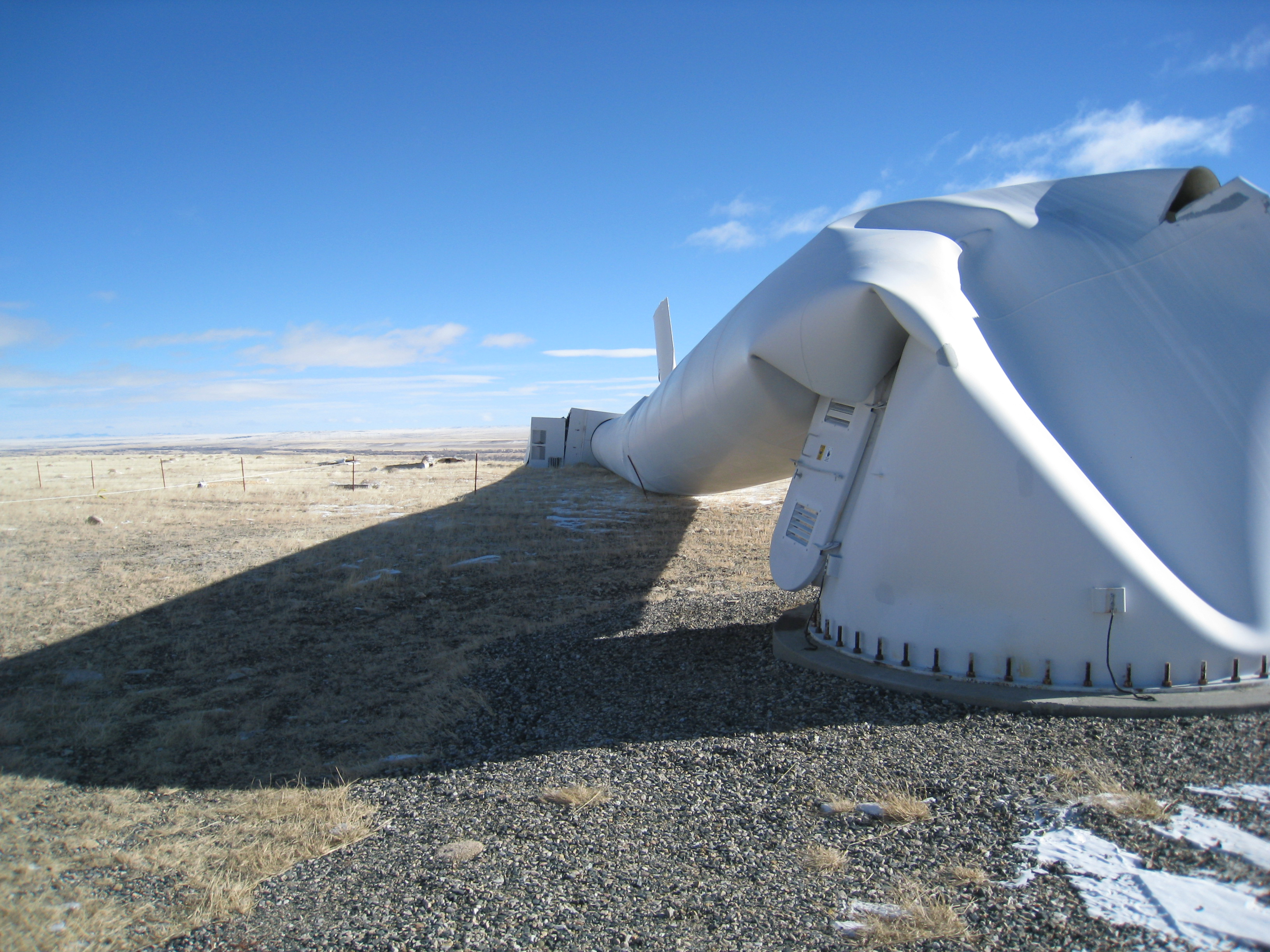 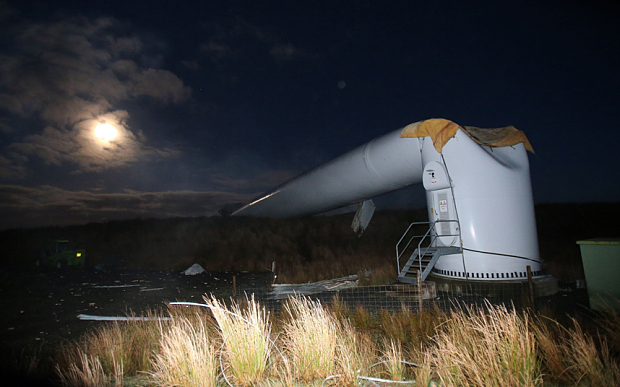 Free Body Diagram of Tower
Method: Discretization of Linear ODE
Equations and Definitions
Differentiation Form
Discretization Form
Tower Bending (Increasing Wind Speed)
Why does the tower fail at its base and not where it deflects the most?